ТЕМА: Зв’язок дій множення і ділення. Складання таблиці ділення на 2. Розв’язування задач
Організація класу
Міркуємо – швидко!
Відповідаємо – правильно!
Лічимо – точно!
Пишемо – гарно!
Хвилинка каліграфії
Яку цифру знайшли на малюнку? Напишемо її каліграфічно!
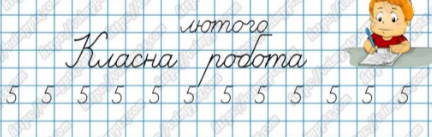 Самостійна робота
Знайди значення кожного добутку.
2*9
2*8
2*7

3*6
8*3
4*3
Фізкультхвилинка
Виконай усно.
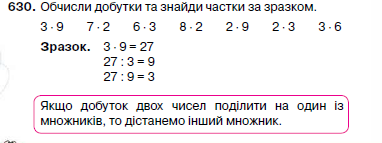 Обчисли, скориставшись таблицею.
16:2
12:2
14:2+15


18:2-5
8:2-4
Рефлексія
На уроці мені дуже сподобалось
На уроці мені сподобалось
На уроці мені 
не сподобалось
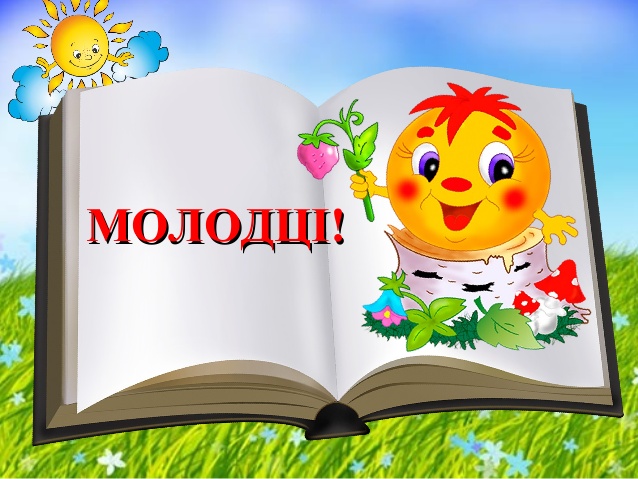